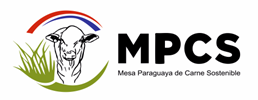 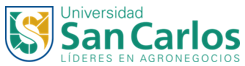 BUENAS PRÁCTICAS PARA LA PRODUCCIÓN BOVINA SOSTENIBLE
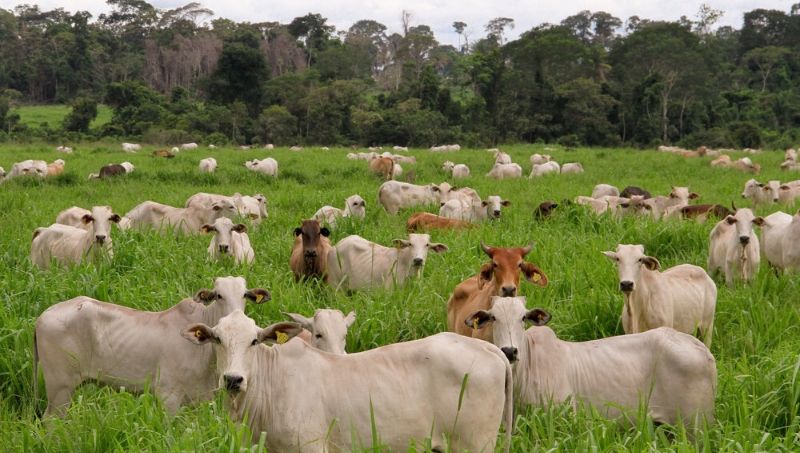 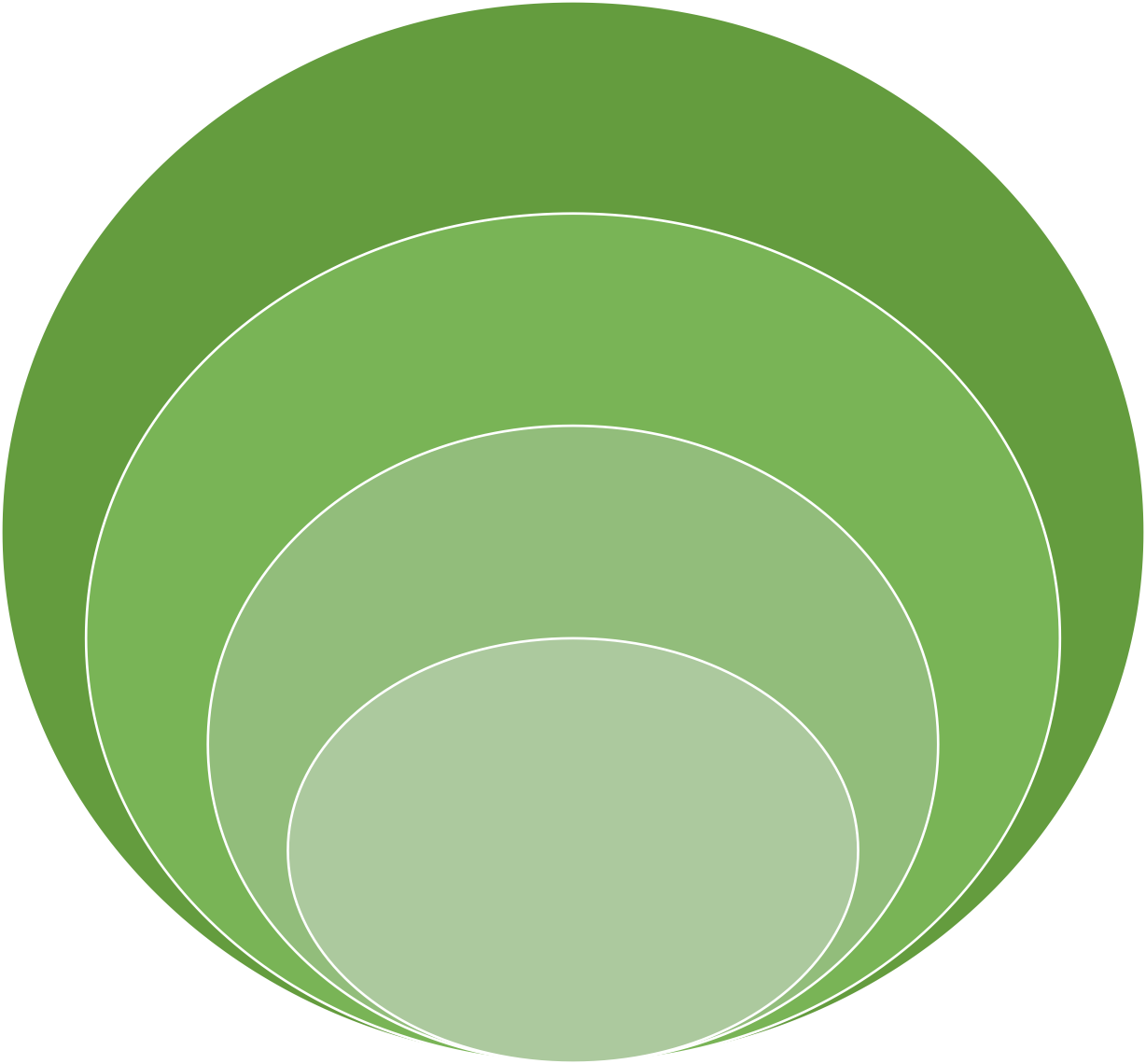 Medio  ambiente
Bienestar  animal

Salud  animal

Seguridad  alimentaria
DISPONIBILIDAD DE  ALIMENTOS
ACCESO A LOS ALIMENTOS
INOCUIDAD Y CALIDAD  NUTRICIONAL
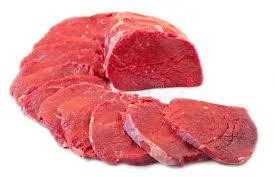 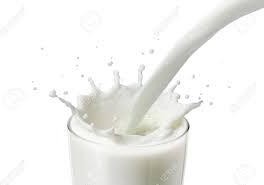 INOCUIDAD DE UN ALIMENTO
Característica esencial de calidad
“	Garantía de que los alimentos no causarán daño al consumidor cuando se preparen y/o
consuman de acuerdo con el uso a que se destinan ”
CALIDAD “ETICA” DE LOS ALIMENTOS
La “calidad ética de un producto”, debe ser entendida como una serie de acciones tendientes  a evitar el sufrimiento innecesario de los animales y mantener ciertos estándares de  bienestar animal, durante la producción y beneficio, así como los aspectos ambientales y  de sostenibilidad
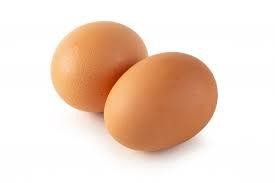 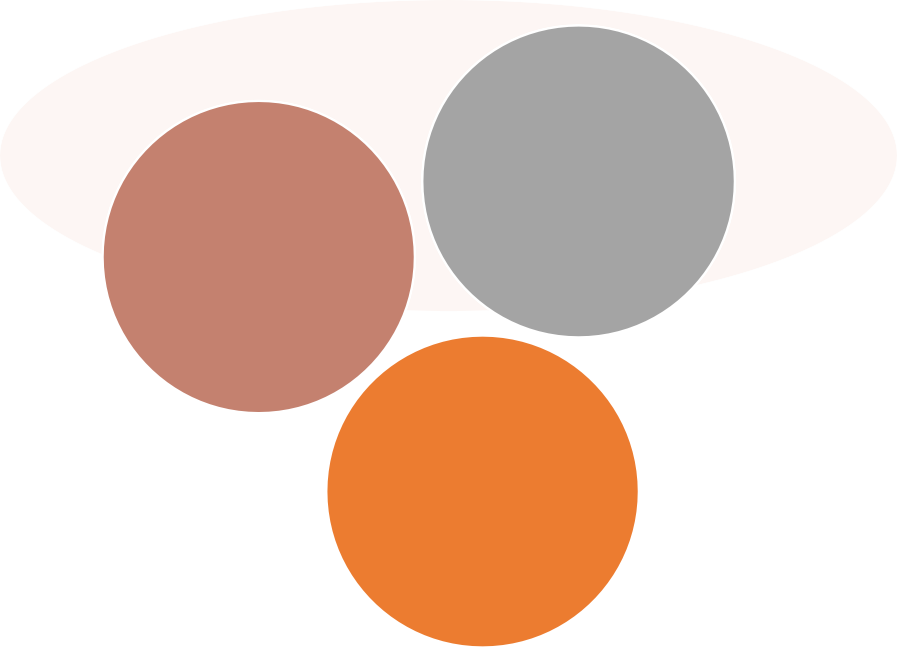 Certificadores

Productores
Consumidores
Alimentos inocuos
SISTEMAS DE GESTIÓN DE CALIDAD
En el Sector Primario Ganadero, se está produciendo una evolución,  con la aplicación de sistemas HACCP, las Buenas Prácticas Ganaderas,  Bienestar animal y Medio Ambientales, pero fundamentalmente un  cambio de mentalidad en los productores pecuarios.
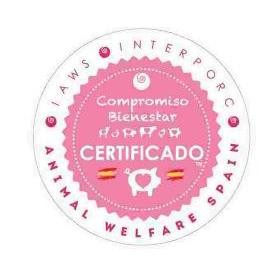 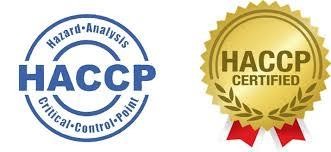 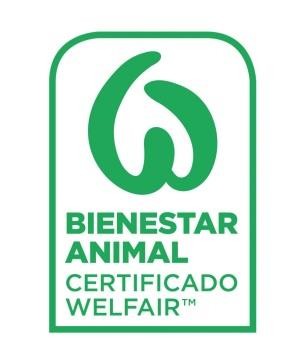 COVID 19 Y LA SEGURIDAD ALIMENTARIA
Peligros químicos en la producción de carne  bovina
Alcaloides
Micotoxinas
Alérgenos
CONTAMINANTES  NATURALES
PCBs Policlorobifenilos  Dioxinas
Hidrocarburos aromáticos poli cíclicos (PAHs)
Ácidos grasos –trans
Aminas heterocíclicas
CONTAMINANTES  DE  NEOFORMACIÓN
CONTAMINANTES  AMBIENTALES
Metales pesados
N- nitrosamina
Productos de la reacción de Maillard
Pesticidas
ADIITIVOS Y  AROMATIZANTES  ALIMENTARIOS
MEDICAMENTOS  VETERINARIOS
Antimicrobianos
https://www.3tres3.com/articulos/peligros-quimicos-en-los-productos-carnicos-porcinos_44230/
Peligros biológicos en la producción de carne  bovina
Salmonella spp.,
Yersinia enterocolitica,
Toxoplasma gondii,
E. coli,
Staphylococcus aureus
Brucela suis
Leptospirosis
Hepatitis E (HEV)
Influenza tipo A
Estomatitis  vesicular
Bacterias
Virus
Hongos
Parásitos
Fusarium,
Aspergillus
Penicillium
Trichinella spp
Toxoplasma  gondii
Peligros físicos en la producción de carne bovina
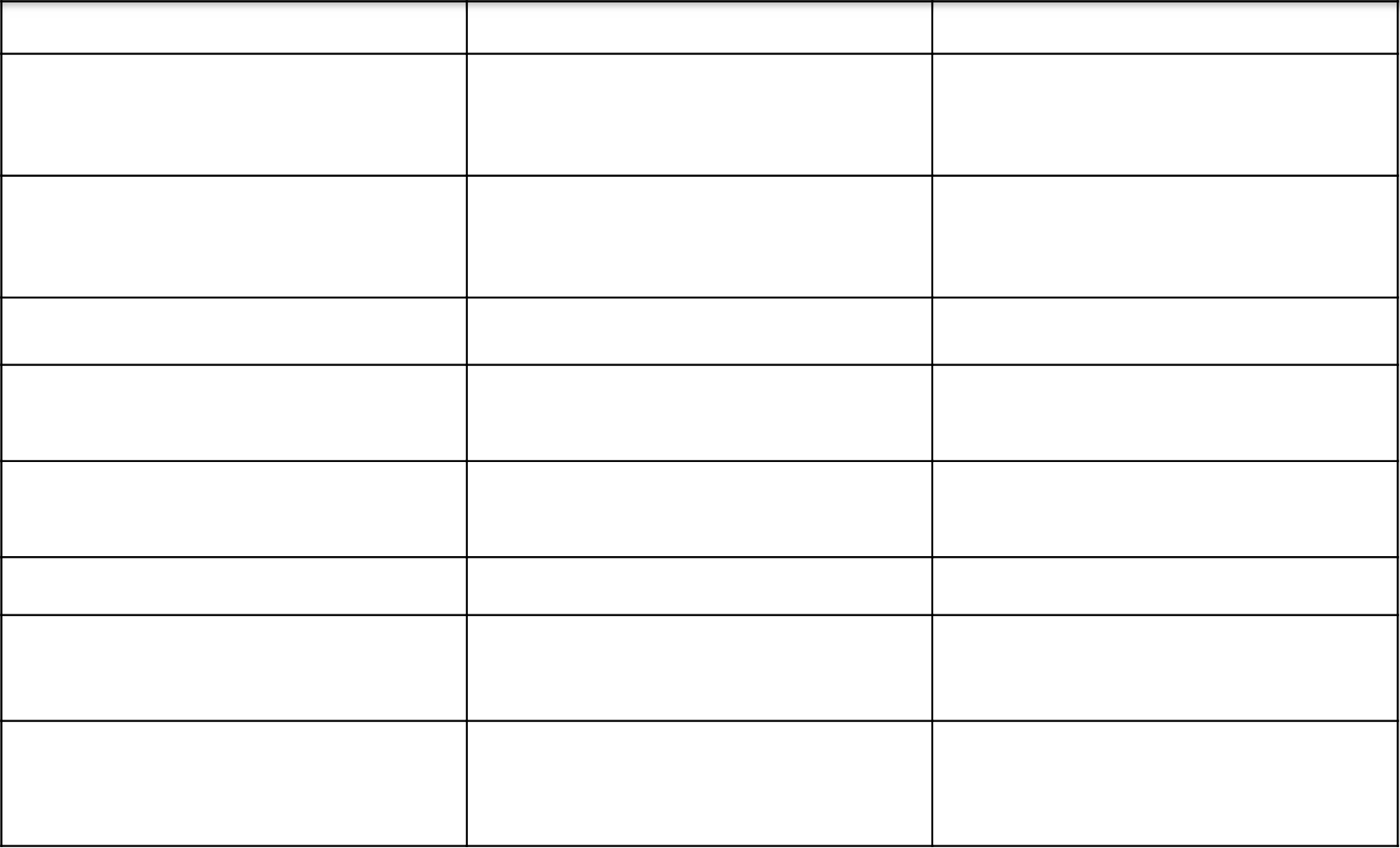 https://www.paho.org/hq/index.php?option=com_content&view=article&id=10885:2015-peligros-fisicos&Itemid=41432&lang=en
INSPECCIÓN, VIGILANCIA Y CONTROL EN LA  CADENA ALIMENTARIA CÁRNICA
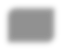 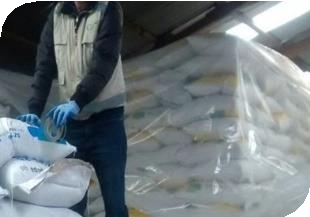 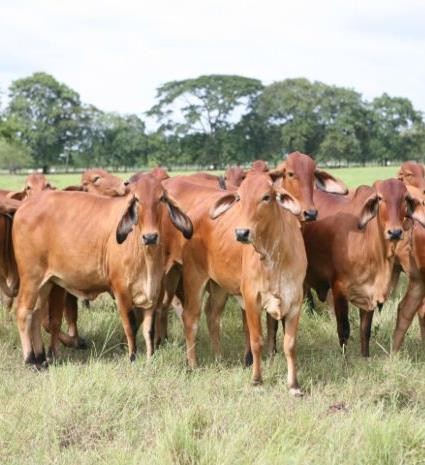 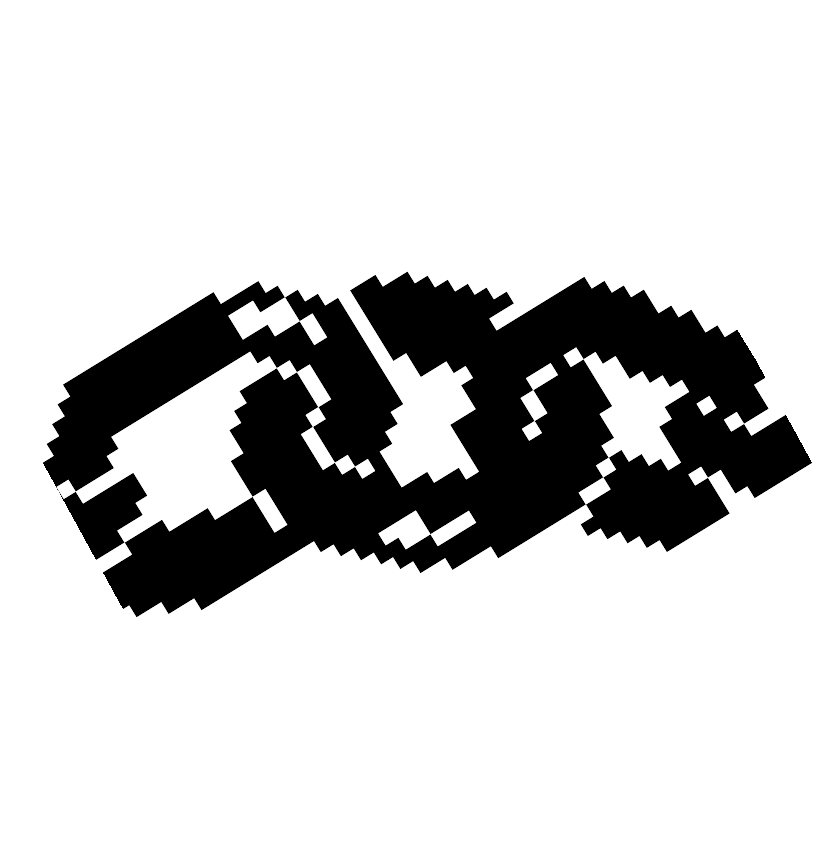 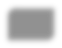 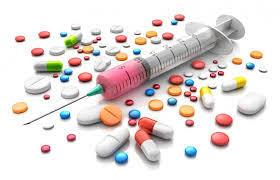 PROCESAMIENTO
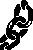 CONTROL DE INSUMOS
PECUARIOS
PRODUCCIÓN PRIMARIA
PREDIOS PECUARIOS
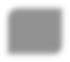 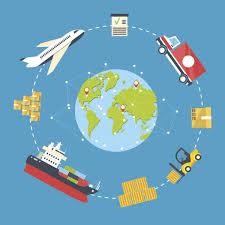 ENTES TERRITORIALES
DE SALUD
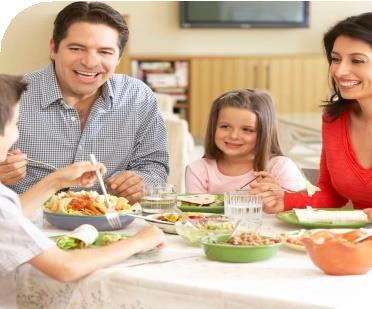 TRANSPORTE,  DISTRIBUCIÓN Y  COMERCIALIZACIÓN
MESA
BENEFICIOS DE LAS BPG
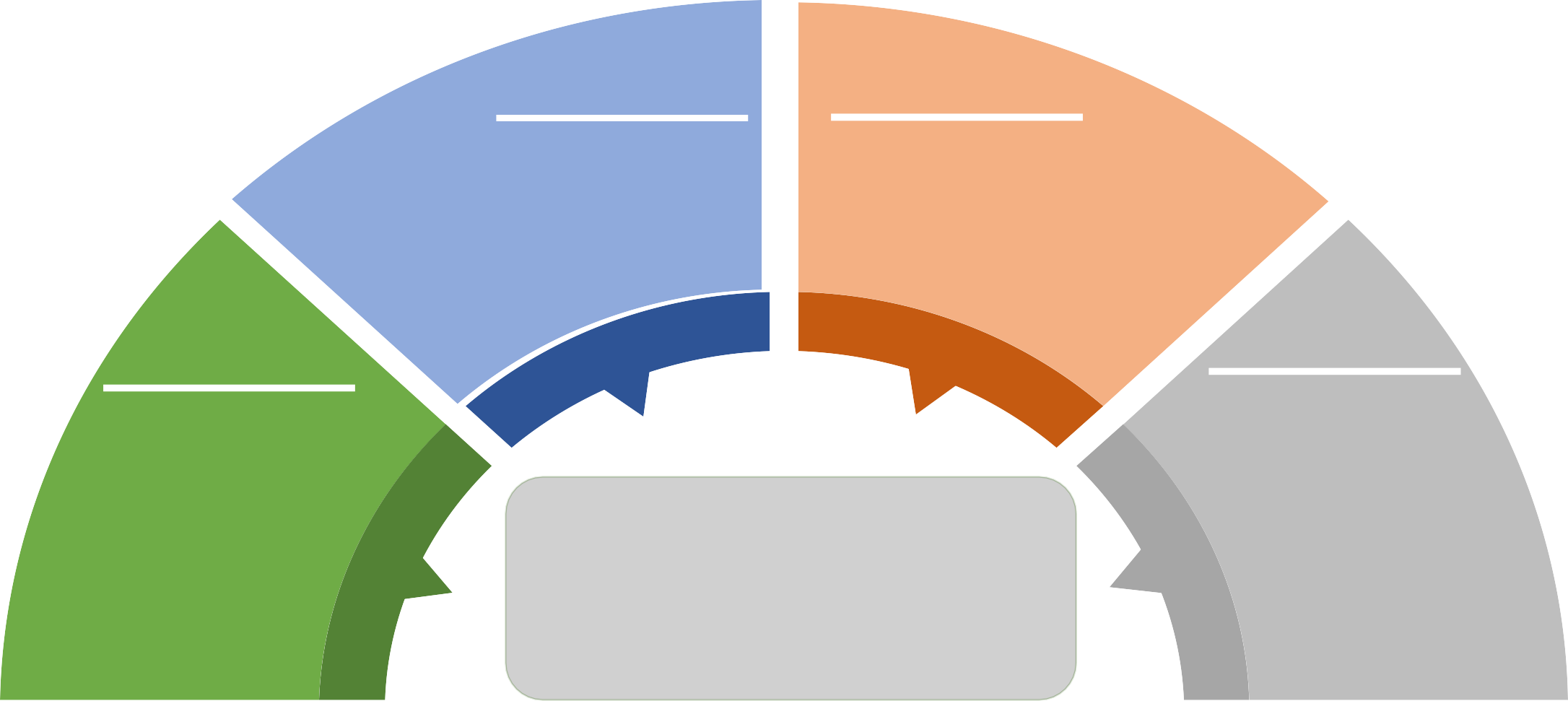 03
02
Disminución de ETAs
Control de residuos de  medicamentos , plaguicidas y  desinfectantes en la carne  para consumo humano
01
04
Menor riesgo de  transmisión de  enfermedades de los  animales al hombre  (zoonosis)
Disminución de la  resistencia  antimicrobiana
EN LA SALUD
02
03	
Mejoramiento continuo de los
procesos
 	04	
Producto  diferenciado
Comprensión del negocio  (mejor toma de decisiones)
01	
Aumento de la
productividad.
BENEFICIOS DE LAS BPG
SOCIO - ECONÓMICOS
05	
Mayor competitividad
08	
Admisibilidad  en el comercio  internacional
06	
Oportunidades de nuevos  negocios
07	
Dignificación del trabajo  agropecuario.
03
01	
Protección y  conservación de fuentes  hídricas.
BENEFICIOS DE LAS BPG
Se genera un cambio de  cultura ambiental en los  ganaderos
AMBIENTALES
04	
Se minimiza el impacto
ambiental.
02	
Bienestar animal
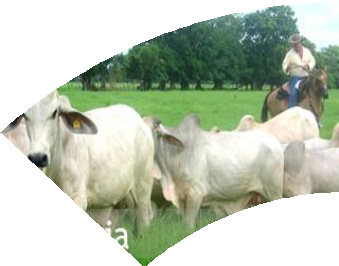 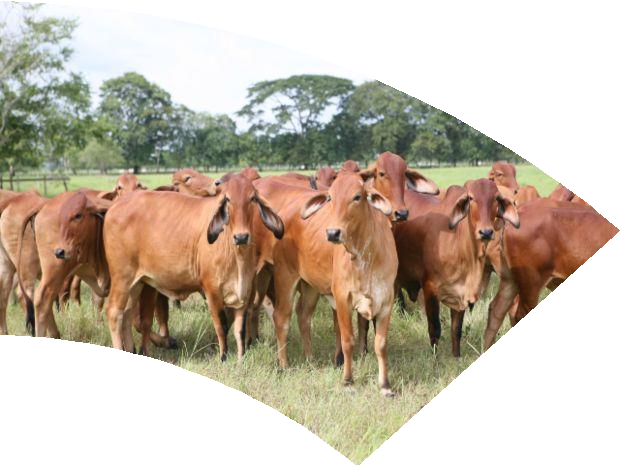 SANIDAD ANIMAL
PERSONAL
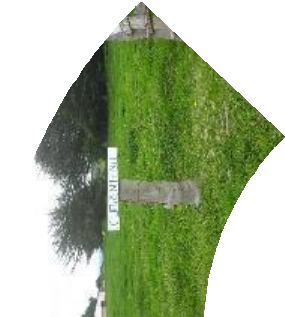 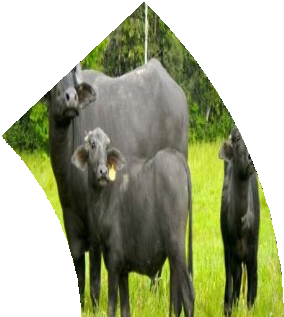 BIENESTAR ANIMAL
IDENTIFICACIÓN
BUENAS PRÁCTICAS GANADERAS
SANEAMIENTO
BIOSEGURIDAD
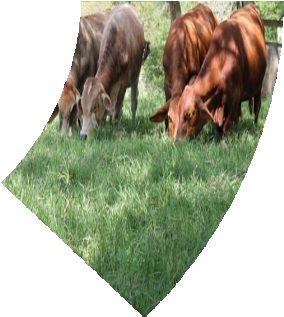 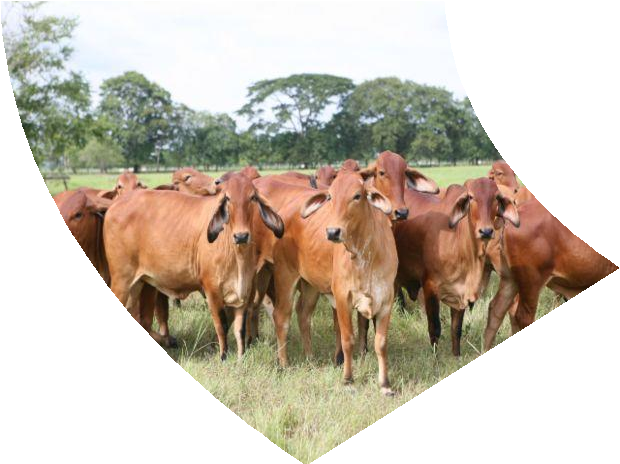 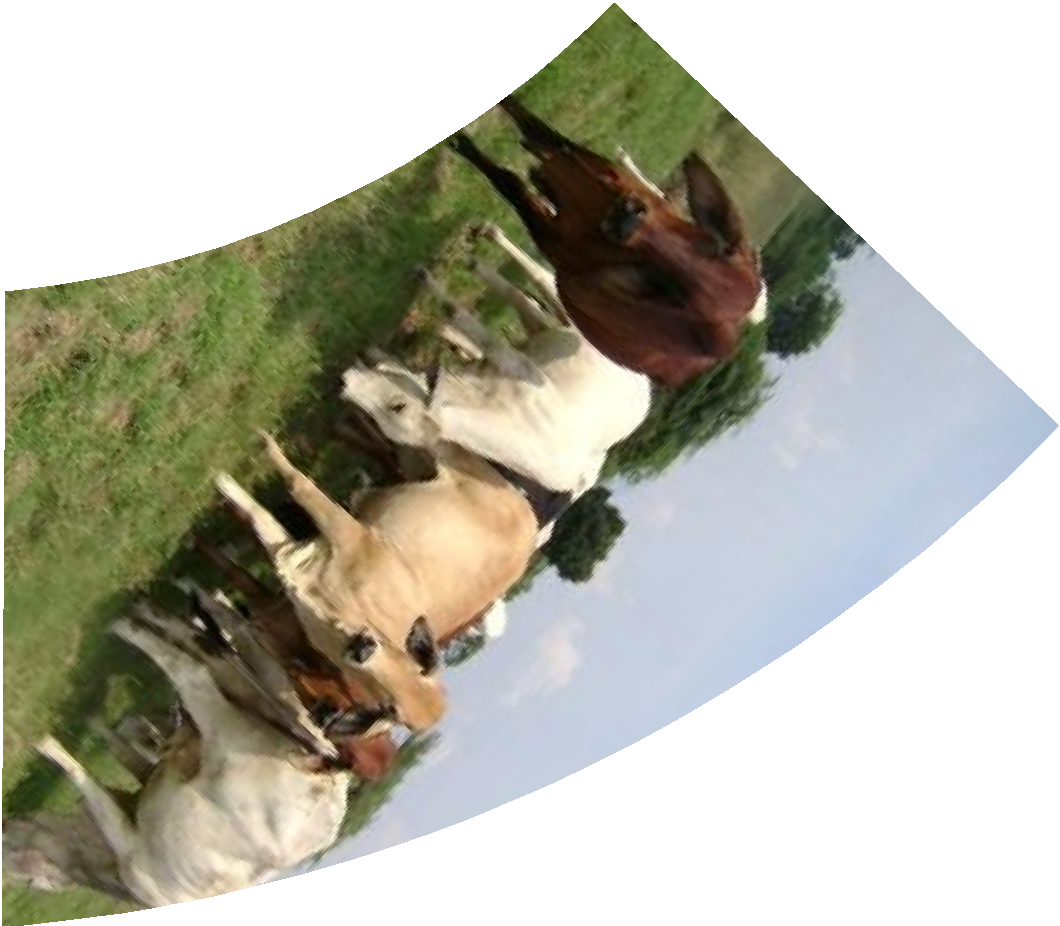 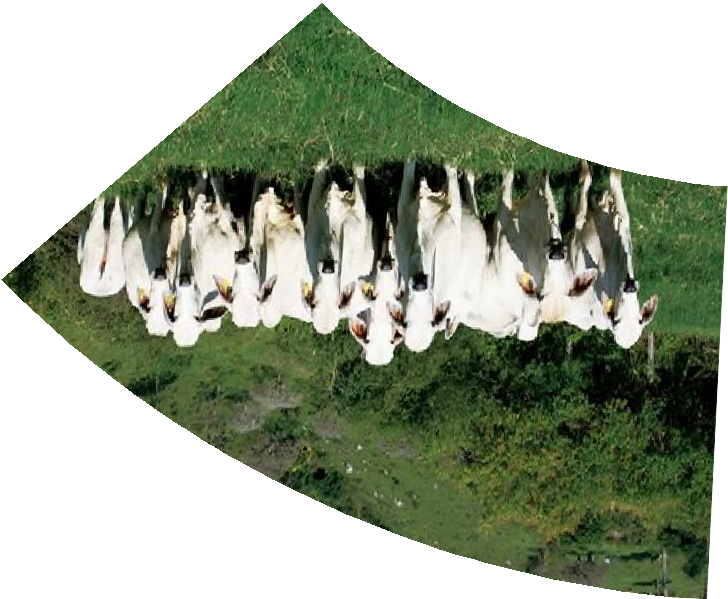 BUENAS PRÁCTICAS PARA EL  USO DE MEDICAMENTOS  VETERINARIOS –BPMV.
BUENAS PRÁCTICAS PARA  LA ALIMENTACIÓN  ANIMAL –BPAA
PREDIOS CERTIFICADOS EN BPG
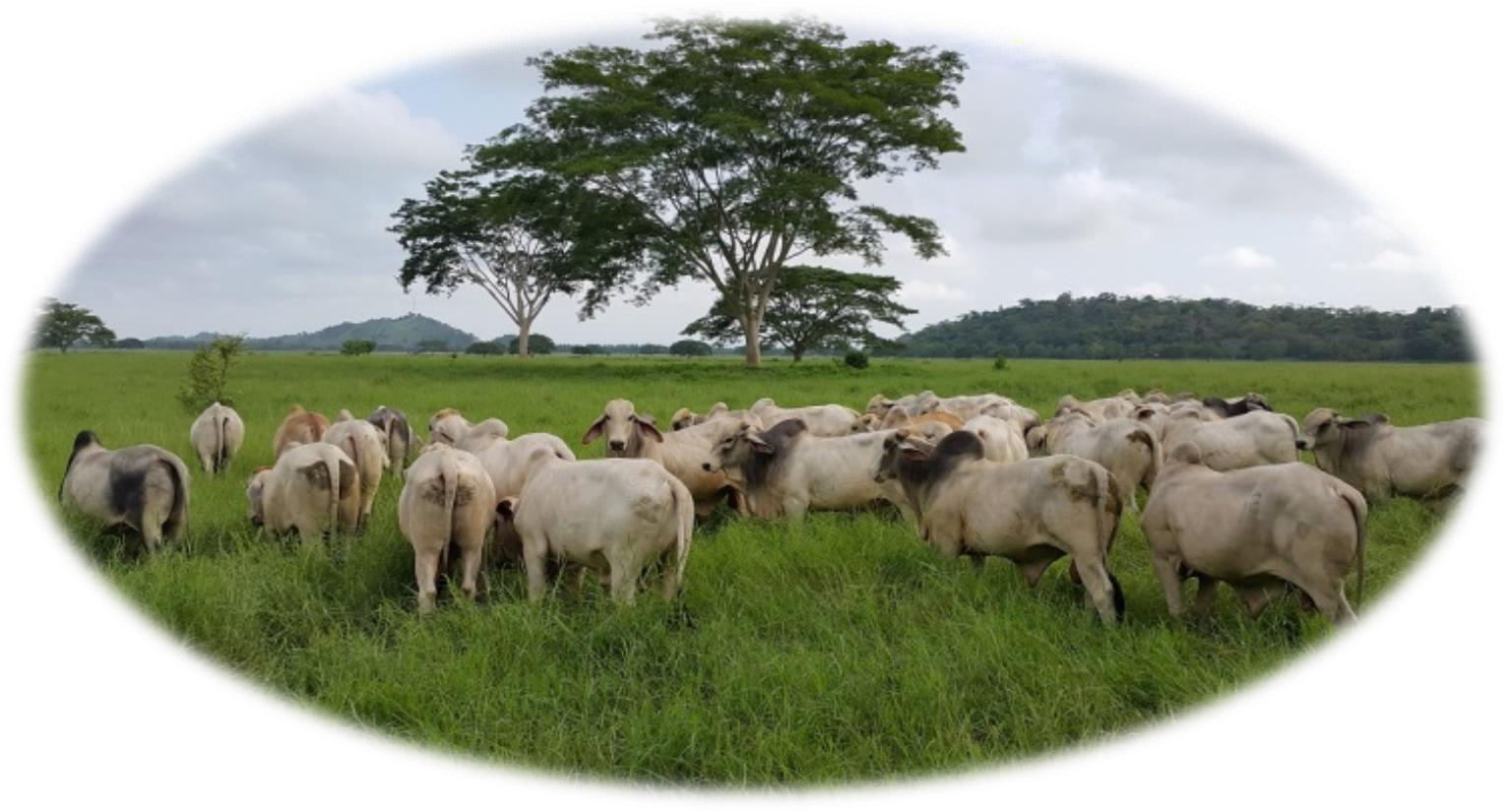 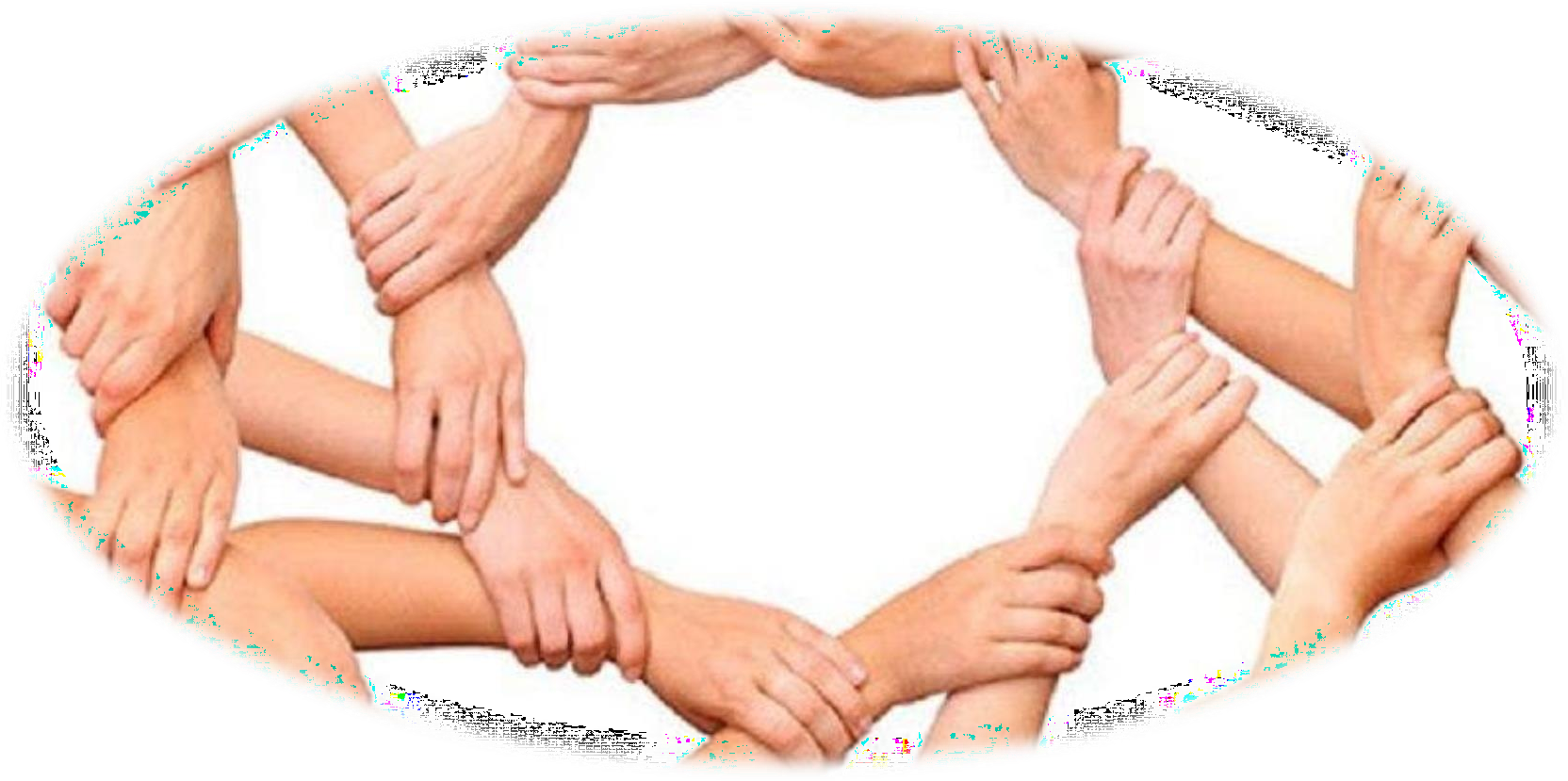 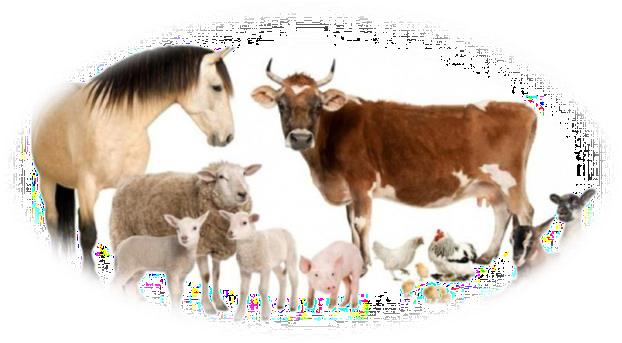 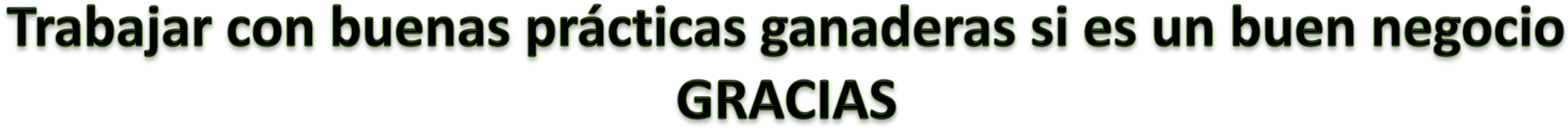